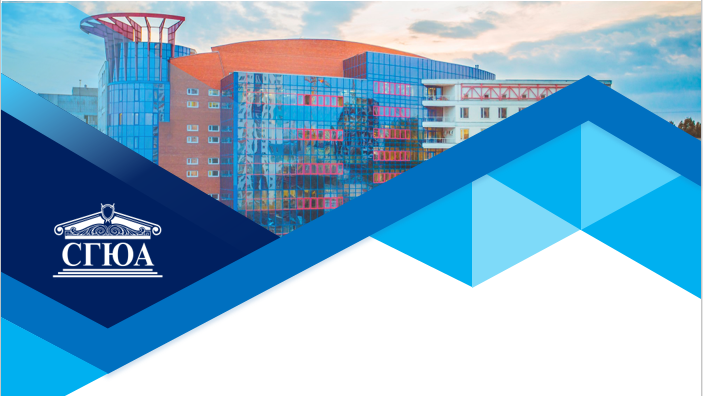 ПРЕЗЕНТАЦИЯ 
ЭЛЕКТИВНОЙ ДИСЦИПЛИНЫ

««Социальное развитие современного российского общества»
Кафедра истории, политологии и социологии
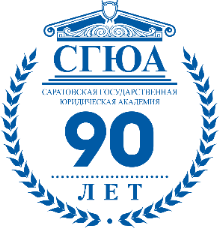 Цель освоения дисциплины
формирование знаний о теоретических и практических аспектах,  особенностях развития современного российского общества, актуальных тенденциях его функционирования.
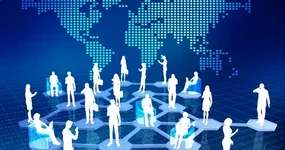 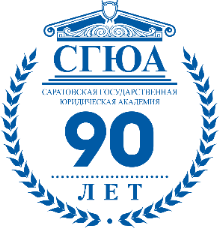 Задачи дисциплины
формирование представлений об обществе и закономерностях  его развития;

получение системных знаний о развитии социальных институтов в России;

изучение специфики стратификационных процессов и социальной структуры современного российского общества;

умение анализировать и оценивать 
    социальные изменения, 
    происходящие в современном 
    российском  обществе.
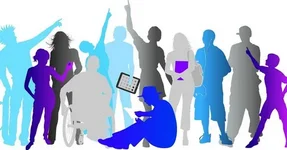 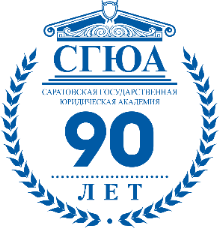 Для кого предназначена дисциплина?
обучающихся по специальностям и направлениям подготовки юридического профиля, которые интересуются актуальными тенденциями социального развития российского общества
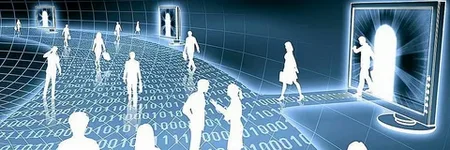 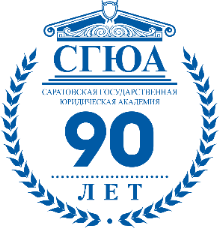 Что изучается в ходе освоения дисциплины?
Концепции развития общества 
Современные социальные структуры и институты
Личность как субъект общественных отношений
Актуальные тенденции развития общества
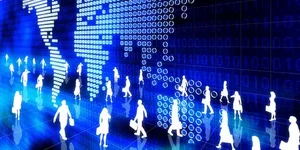 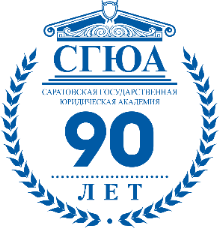 Тематический план дисциплины
ТЕМА 1. Концептуальные основы социального развития общества
ТЕМА 2. Приоритеты современной социальной политики 
ТЕМА 3. Развитие социальных структур российского общества
ТЕМА 4. Проблемы и тенденции развития социальных институтов
ТЕМА 5. Роль культуры в общественном развитии 
ТЕМА 6. Личность и общество
ТЕМА 7. Актуальные социологические исследования общественного развития
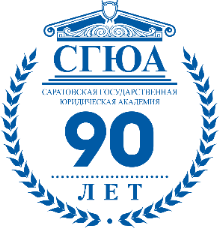 Как будут проходить занятия?
Теоретические опросы
Дискуссии
Деловые игры
Эмпирические исследования
Круглые столы
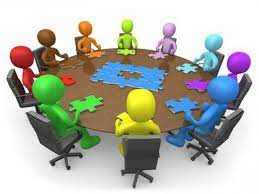 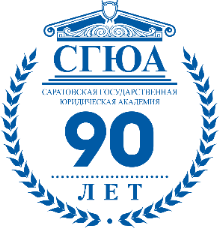 Значение дисциплины для дальнейшего обучения
Основные положения дисциплины могут быть использованы обучающимися при изучении юридических  и социально-гуманитарных дисциплин, курсовом проектировании и подготовке выпускной квалификационной работы.
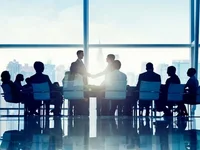 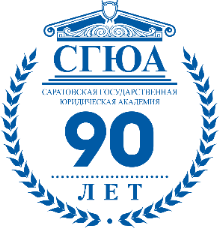 Значение дисциплины для практической работы юриста
Понимание социальной природы права; 
Получение навыков исследования социально –правовых проблем российского общества;
Умение анализировать и критически оценивать практические последствия социальных процессов в юридической деятельности.
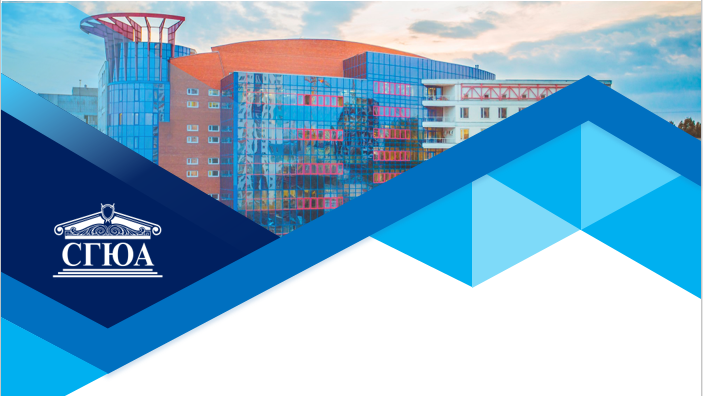 СПАСИБО ЗА ВНИМАНИЕ!